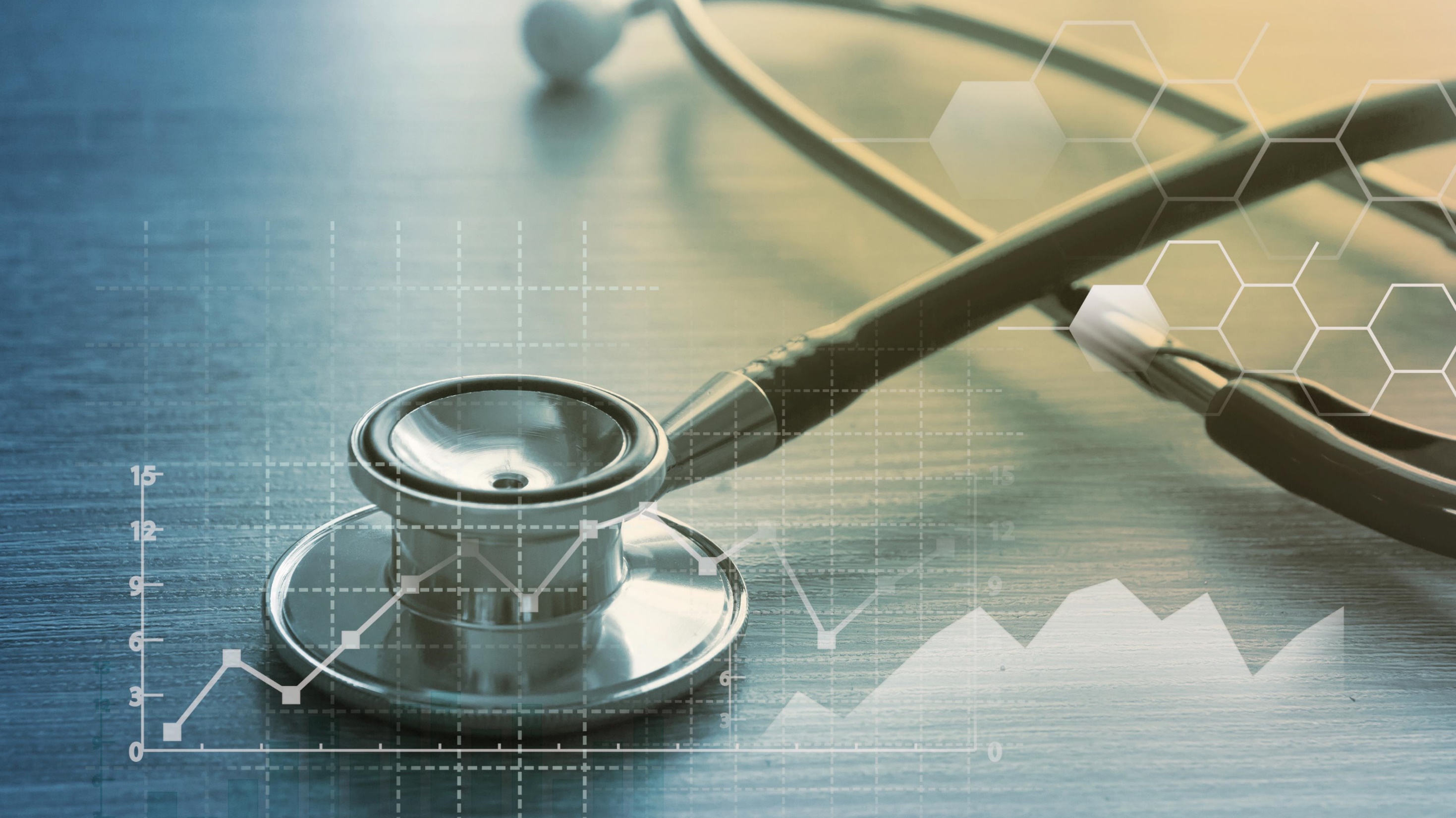 “Fair Market Value” and “Commercially Reasonable” Understanding and Applying these Critical Terms
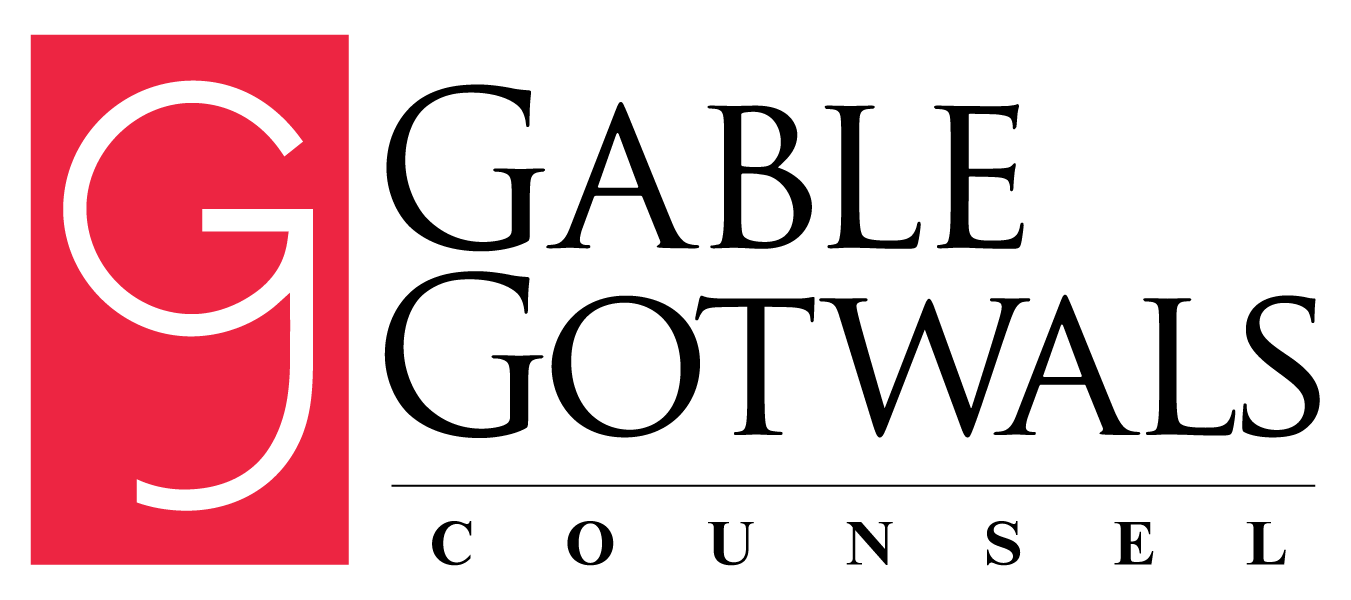 [Speaker Notes: Paula]
Speakers
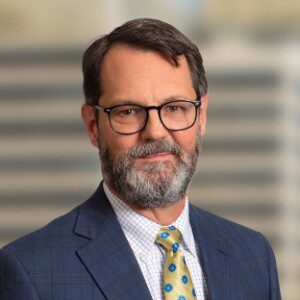 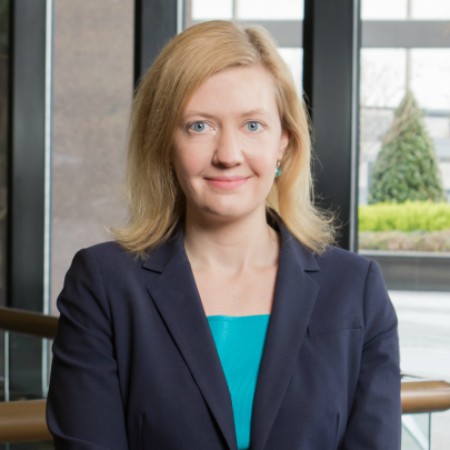 Meagen E.W. Burrows, SHRM-CP
Shareholder918-595-4832mburrows@gablelaw.com
Philip D. HIxon
Shareholder918-595-4831phixon@gablelaw.com
Discussion Roadmap
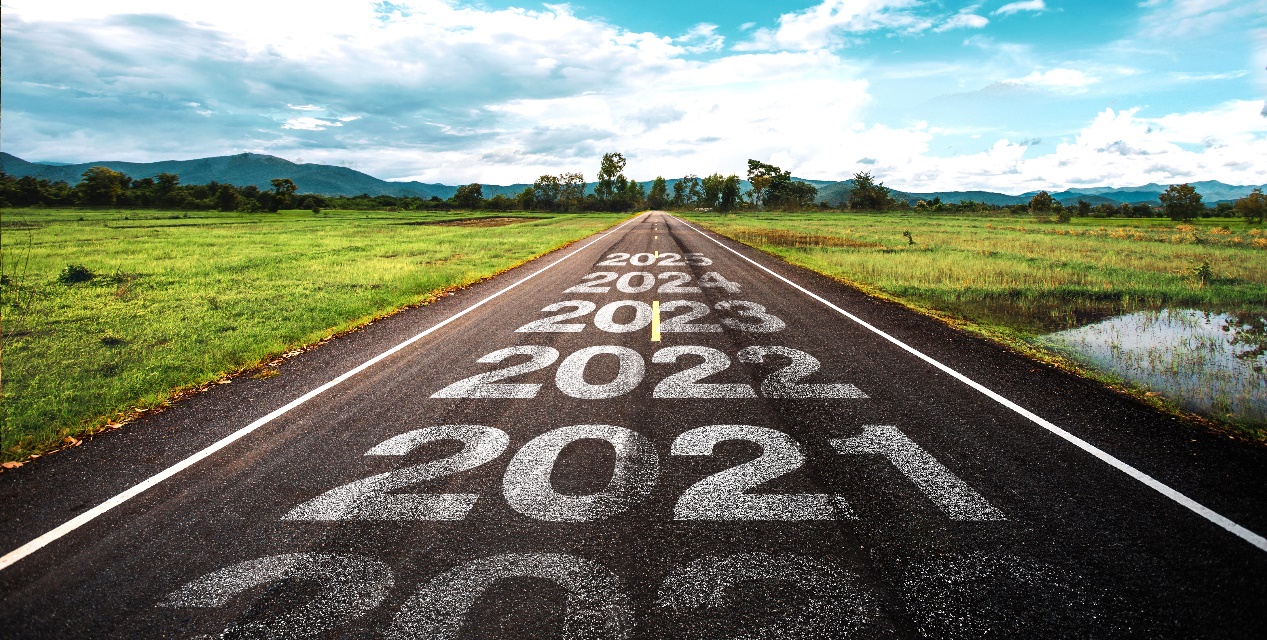 Stark Law Overview
Antikickback Statute Overview
Meaning and application of:
“fair market value”
“commercially reasonable”
“takes into account volume or value of referrals”
Private Inurement
Case studies, enforcement actions
Overview of the Stark Law
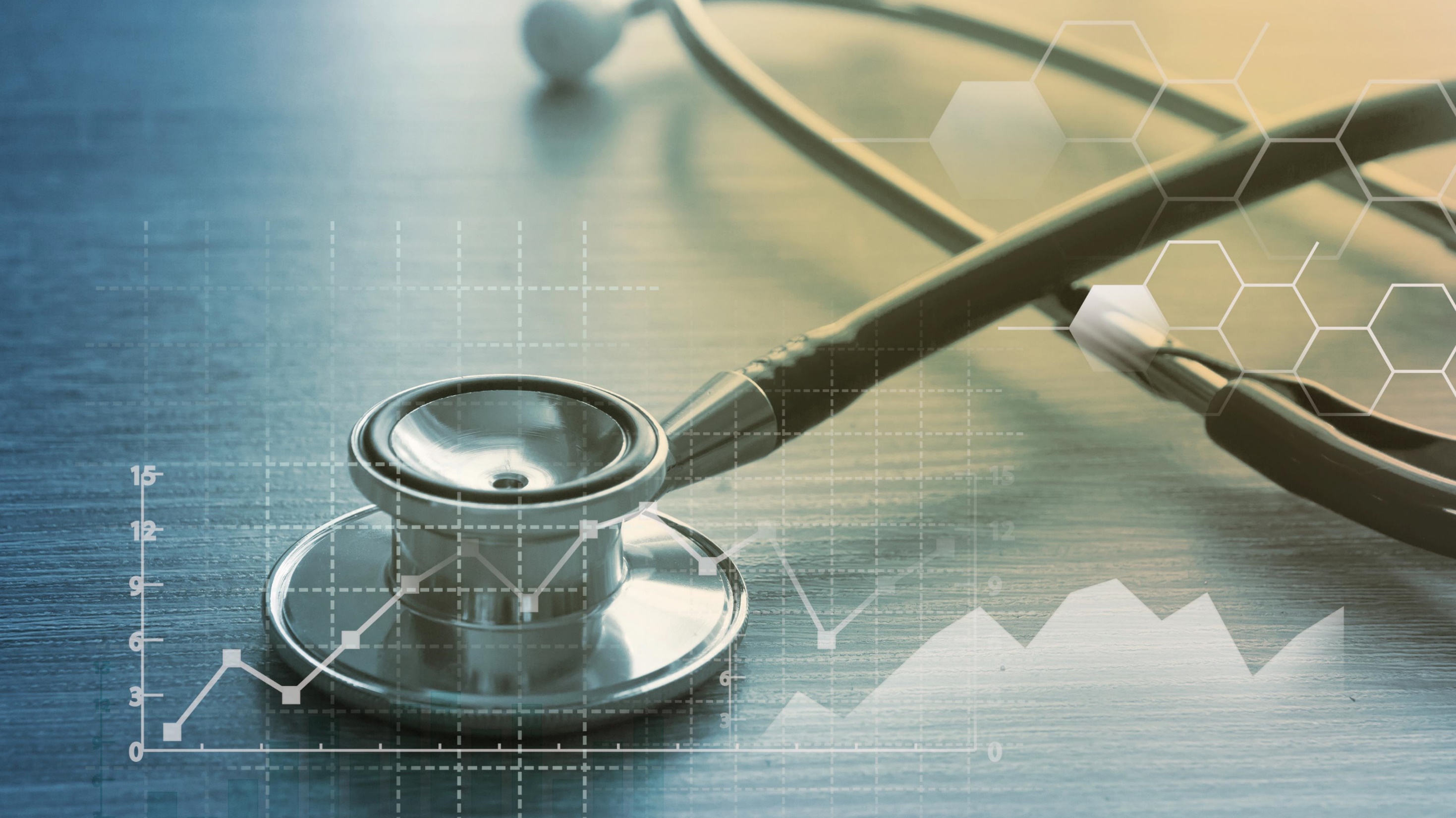 [Speaker Notes: MEAGEN]
Why Do We Care About Stark?
It exists with the intention of curbing fraud, waste, and abuse in the healthcare system by preventing doctors from being paid to make referrals for DHS.
As a result, DHS Entities (entities that furnish or bill for DHS) are prohibited from having financial relationships with physicians (or their immediate family members) unless a Stark exception applies.
Stark is a strict liability statute – intent doesn’t matter.
Stark is ubiquitous. 
Whistleblowers 
Reverse False Claims
Consequences of Violation
Recoupment of any payments made for services performed pursuant to a prohibited referral; 
Potential liability for Civil Monetary Penalties (up to $15,000 for each prohibited referral);
Potential liability under the False Claims Act (up to $11,000 per false claim and treble damages); and  
Potential exclusion from Medicare/Medicaid Programs
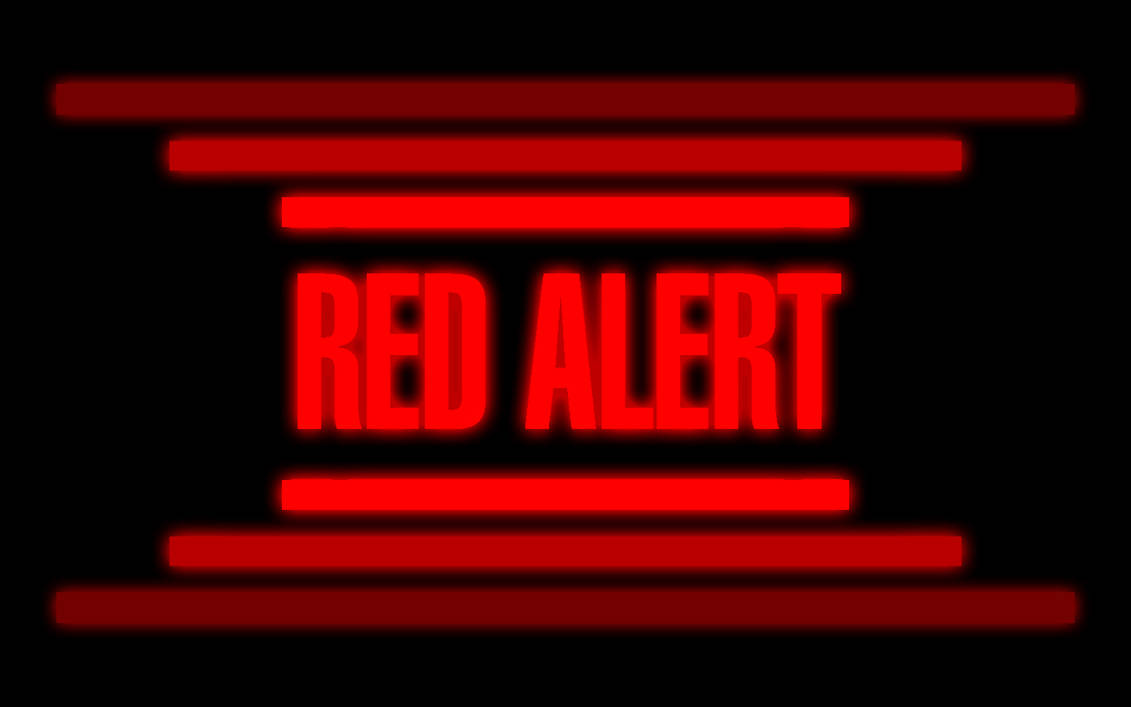 This Photo by Unknown Author is licensed under CC BY-ND
A Few Key Definitions
Physician
Designated Health Services (aka DHS)
List of 12 items and services that are ancillary to a physician’s practice and that have been identified as particularly susceptible to fraud, waste, and abuse
Financial Relationship
Direct or Indirect
Compensation or Ownership/Investment
Includes “immediate family members”
Referral
NOT the same as common medical community parlance 
Request, order, or certification of the need for DHS
Quick Review – Basic Stark Analysis
Step 1:  Is a physician making referrals for DHS to an entity?
Step 2:  Is there a financial relationship between the DHS entity and the referring physician?
Step 3:  If Step 1 and Step 2 are both answered affirmatively, then an exception must apply to exempt the relationship from the prohibition.


+				=
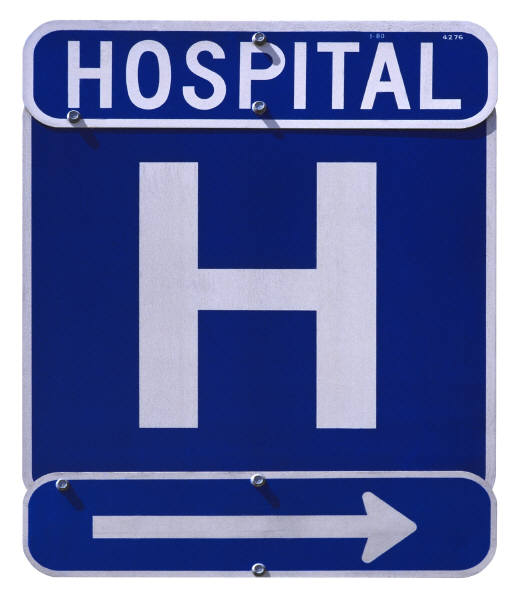 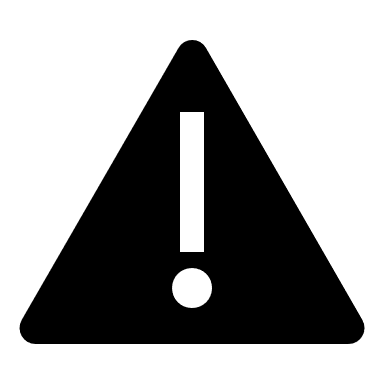 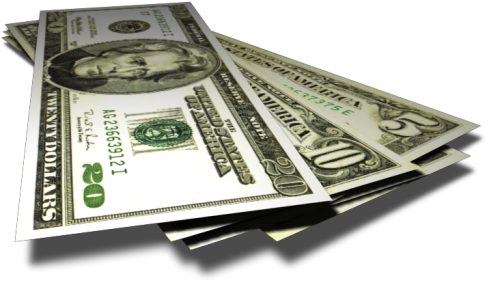 Common Theme Among Many of The Most Common Compensation Exceptions
Compensation must be “fair market value” without “taking into account” the volume or value of DHS referrals or other business generated
The arrangement must be “commercially reasonable”
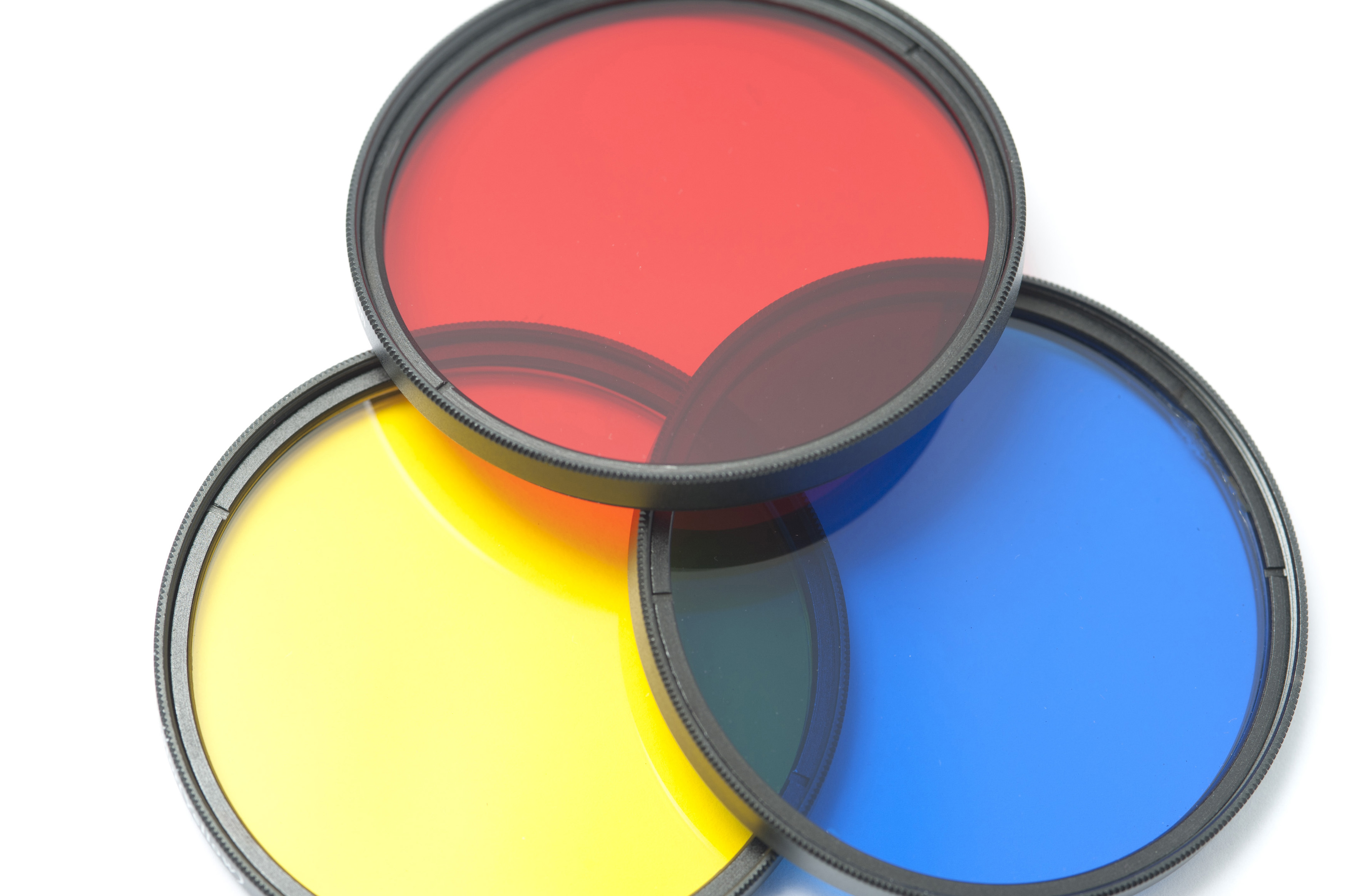 This Photo by Unknown Author is licensed under CC BY
Overview of the Antikickback Statute
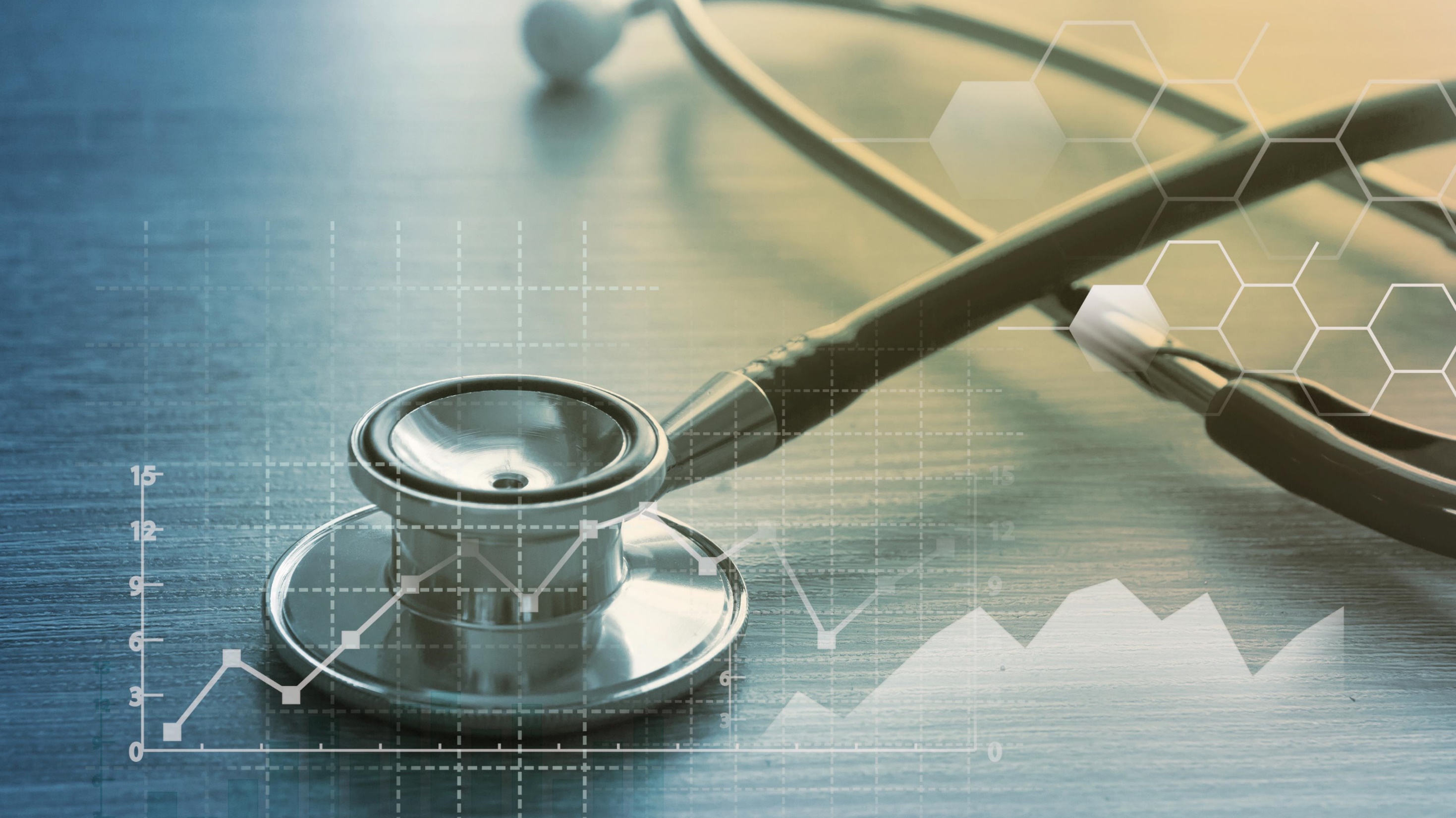 [Speaker Notes: MEAGEN]
Why Do We Care About the Antikickback Statute?
Prohibits the payment of “remuneration” in exchange for the receiving of referrals of government healthcare business and it prohibits the solicitation of payment of “remuneration” in exchange for the making of referral of government healthcare business
Covers much broader conduct than Stark (not limited to physicians and the concept of “referrals” is much broader)
Not strict liability but intent-based (because its criminal)
Huge consequences:
Up to 5 years in prison and a fine up o $25,000
Potential liability for Civil Monetary Penalties (up to $15,000 for each prohibited referral);
Potential liability under the False Claims Act (up to $11,000 per false claim and treble damages); and  
Potential exclusion from Medicare/Medicaid Programs
Common Theme Among Many of the Compensation Safe Harbors?
Compensation must be “fair market value” without “taking into account” the volume or value of referrals or other business generated
The arrangement must be “commercially reasonable”
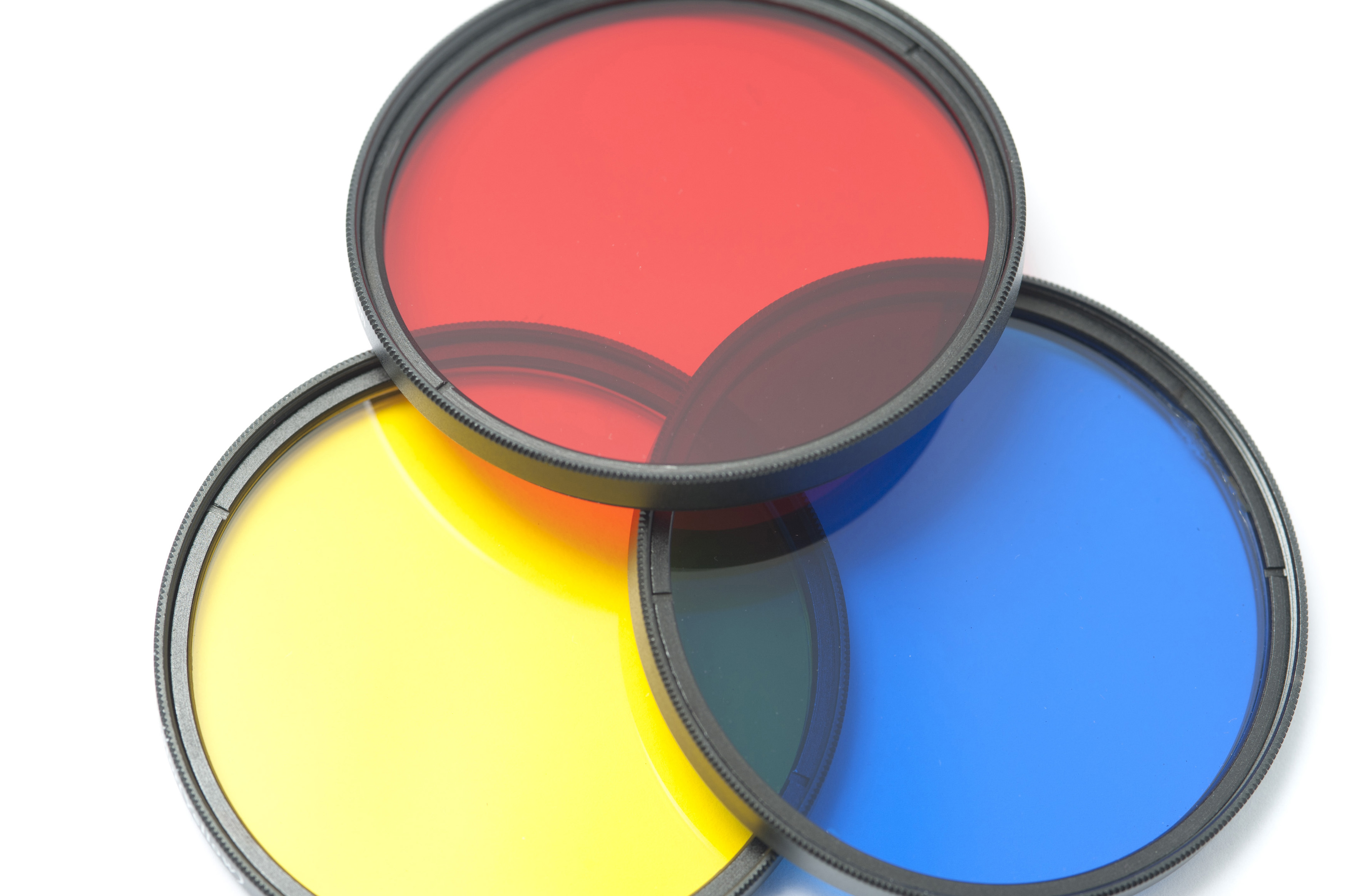 What is “Fair Market Value”
Under Stark, “Fair Market Value” means:  “the value in an arms-length transaction, consistent with general market value of the subject transaction.”
Specific additional definitions for leases of equipment and office space

Under Stark “General Market Value” depends on the subject of the transaction (assets, compensation for services, leases of space/equipment), but the general themes for assets and compensation for services are:
The existence of bona fide bargaining
Parties that are well-informed
Parties that are not otherwise in a position to generate business between themselves– i.e. the transaction should be viewed in complete isolation and the data used should be carefully scrutini

The AKS offers no precise definition; however, failure of FMV can be evidence of bad intent
What is “Fair Market Value” – Office Space Rental Definition
“[T]he value in an arm’s-length transaction of rental property for general commercial purposes (not taking into account its intended use), without adjustment to reflect the additional value the prospective lessee or lessor would attribute to the proximity or convenience to the lessor where the lessor is a potential source of patient referrals to the lessee, and consistent with the general market value of the subject transaction.”
What is “Fair Market Value” – Equipment Rental Definition
“[T]he value in an arm’s-length transaction of rental property for general commercial purposes (not taking into account its intended use), consistent with the general market value of the subject transaction.”
What is “Fair Market Value” – General Market Value Definition For Rental of Equipment or Office Space
“[T]he price that rental property would bring at the time the parties enter into the rental arrangement as a result of bona fide bargaining between a well-informed lessor and lessee that are not otherwise in a position to generate business for each other.”
How to Establish FMV
Facts and circumstances
Professional valuation firms
Nationally-recognized compensation surveys
Other recent transactions
What is “Commercially Reasonable?”
Not defined in the AKS.  Under Stark it means: “the particular arrangement furthers a legitimate business purpose of the parties to the arrangement and is sensible, considering the characteristics of the parties, including their size, type, scope, and specialty. An arrangement may be commercially reasonable even if it does not result in profit for one or more of the parties.”
Ask this key question: what legitimate need is being served by the arrangement?  Would a prudent business person enter into this transaction in the absence of some ancillary benefit?
What is “Commercially Reasonable”? - Leases
Not a valuation issue per CMS
The arrangement “furthers a legitimate business purpose” of the parties and is “sensible” and “does not exceed that which is reasonably necessary” for the legitimate purpose
 Not “commercially reasonable” to pay “remuneration to the lessor under the guise of rental charges where the rental charges are for office space or equipment for which the lessee has no genuine or reasonable use”
Meaning of “take into account” under Stark
For a number of exceptions to Stark and AKS, compensation cannot be “determined in any manner that takes into account the volume or value of referrals or other business generated between the parties.”
Until recently, this concept had no definition, but now we have some “clarity” under Stark (still no AKS definition):
For unit-based compensation, FMV and no variation in unit of compensation
For payment to a physician, referrals/other business are not a variable (directly or indirectly) in the compensation formula 
Results in a positive correlation – when referrals increase, compensation increases
For payment from a physician, referrals/other business are not a variable (directly or indirectly) in the compensation formula
Results in a negative correlation – when referrals increase, the price decreases
Meaning of “takes into account” – Leases
Separate and distinct from FMV
CMS Example: “[R]ental charges are $5,000 per month and the arrangement provides that the monthly rental charges will be reduced by $5 for each diagnostic test ordered by the physician and furnished in one of the hospital’s outpatient departments”
Prohibited “Takes into Account” Compensation = $5,000 – ($5 x Number of DHS Referrals)
Private Inurement Purchase (26 C.F.R. § 1.501(c)(3) – 1(c)(2)
Applicable to not-for-profits (i.e., 501(c)(3) entities)
“An organization is not operated exclusively for one or more exempt purposes if its net earnings inure in whole or in part to the benefit of private shareholders or individuals. ”
Not necessarily affected by CMS’s December 2020 Rulemaking: “[O]ur interpretation of these key terms [i.e., commercially reasonable, FMV, takes into account] does not relate to and in no way binds the [IRS] with respect to its rulings and interpretation ….”
Red Flags; Case Studies/Enforcement Actions
Some Red Flags:
Sham arrangements (looks good on paper, no actual services performed)
Compensation stacking/failure to consider TOTAL compensation
Lack of documentation (no time records, etc.) 
Case Studies/Enforcement Actions:
Toumey ($237million verdict, 2015 – qui tam action brought by one of the physician offered a sham contract)
Halifax ($85 million settlement, 2014 – qui tam action brought by former compliance officer)
Citizens Medical ($21.75 million settlement, 2015 – qui tam action brought by medical staff members)
Sutter Health ($46 million settlement, 2019 – qui tam action brought by former compliance officer)
Best Practices
Always stop to consider your facts before you sign up an arrangement with a person/entity in a referral relationship
Be consistent (be wary of special deals)
Engage a valuation firm or use third-party resources if within your budget 
If you aren’t’ sure whether your model works, consult legal counsel (we cannot tell you whether you arrived at FMV, but we can help you identify weaknesses in your argument and help you think critically)
Questions?
Thank You.
Philip D. Hixon
Shareholder918-595-4831phixon@gablelaw.com
Meagen E.W. Burrows
Shareholder, SHRM-CP918-595-4832mburrows@gablelaw.com
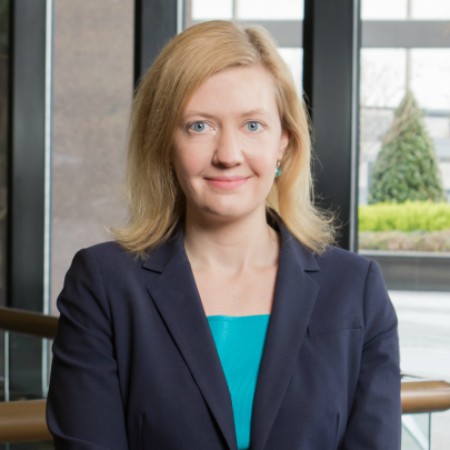 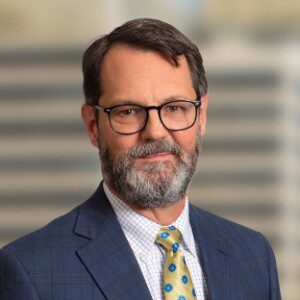 This presentation is provided for information purposes. It does not contain legal advice or create an attorney-client relationship and is not intended or written to be used and may not be used by any person for the purpose of avoiding penalties that may be imposed under federal, state or local laws. The information provided should not be taken as an indication of future legal results. © 2023